EDUCATIONAL MODULE FOR QUALITY CONTROL AT MACL
QC AT MACL TOPICS
REVIEW OF LJ CHARTS
LEVEY-JENNINGS INQUIRY
Start Date:         04/01/2018
End date:           05/07/2018
TEST:
WORKSHEET:
METHOD:     CAHW1   ARCHITECT CI4100 - CHWD
METHOD:
CONTROL:    LIQ1    LIQUIMMUNE LEVEL 1 (LIQ1)
CONTROL:    LIQ2 INVALID ENTRY
CONTROL:
SHIFT #:
TECH:
TESTS REQUESTED
               ALL
ACCEPT (A), MODIFY (M), OR REJECT (R) A
WORKSHEETS REQUESTED
          NONE
ACCEPT (A), MODIFY (M), OR REJECT (R) A
METHODS REQUESTED
CAHW1     ARCHITECT CI4100 - CHWD
ACCEPT (A), MODIFY (M), OR REJECT (R) A
CONTROLS REQUESTED
LIQ1          LIQUIMMUNE LEVEL 1 (LIQ1)
ACCEPT (A), MODIFY (M), OR REJECT (R) A
SHIFTS REQUESTED
          ALL
ACCEPT (A), MODIFY (M), OR REJECT (R) A
TECHS REQUESTED
          ALL
ACCEPT (A), MODIFY (M), OR REJECT (R) A
Results averaged (A) or plotted singly (S) S
These are the steps to review LJ charts.  If you want to delete a point you must delete it before the 5th  day of the next month.  So I try to review QC at least twice a month to check if I need to remove results.
MACL procedure is Sunquest QC program has these instructions as well.
Normal QC graph some analytes above mean and some below.  Typical coagulation normal control LJ chart.
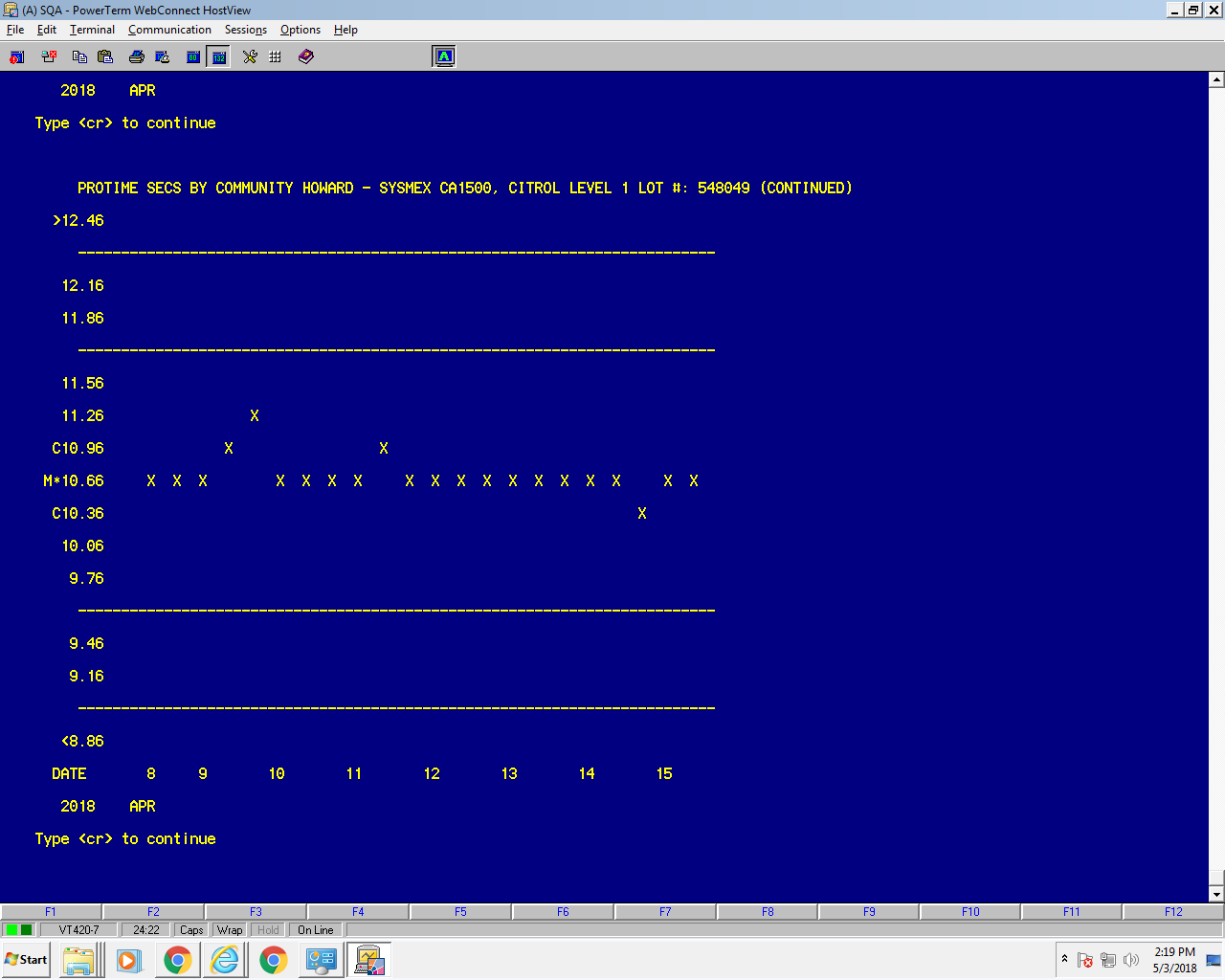 Coagulation level 3 normal LJ chart, above and below mean, not as stable due to the control is made to simulate the typical patient on coumadin.
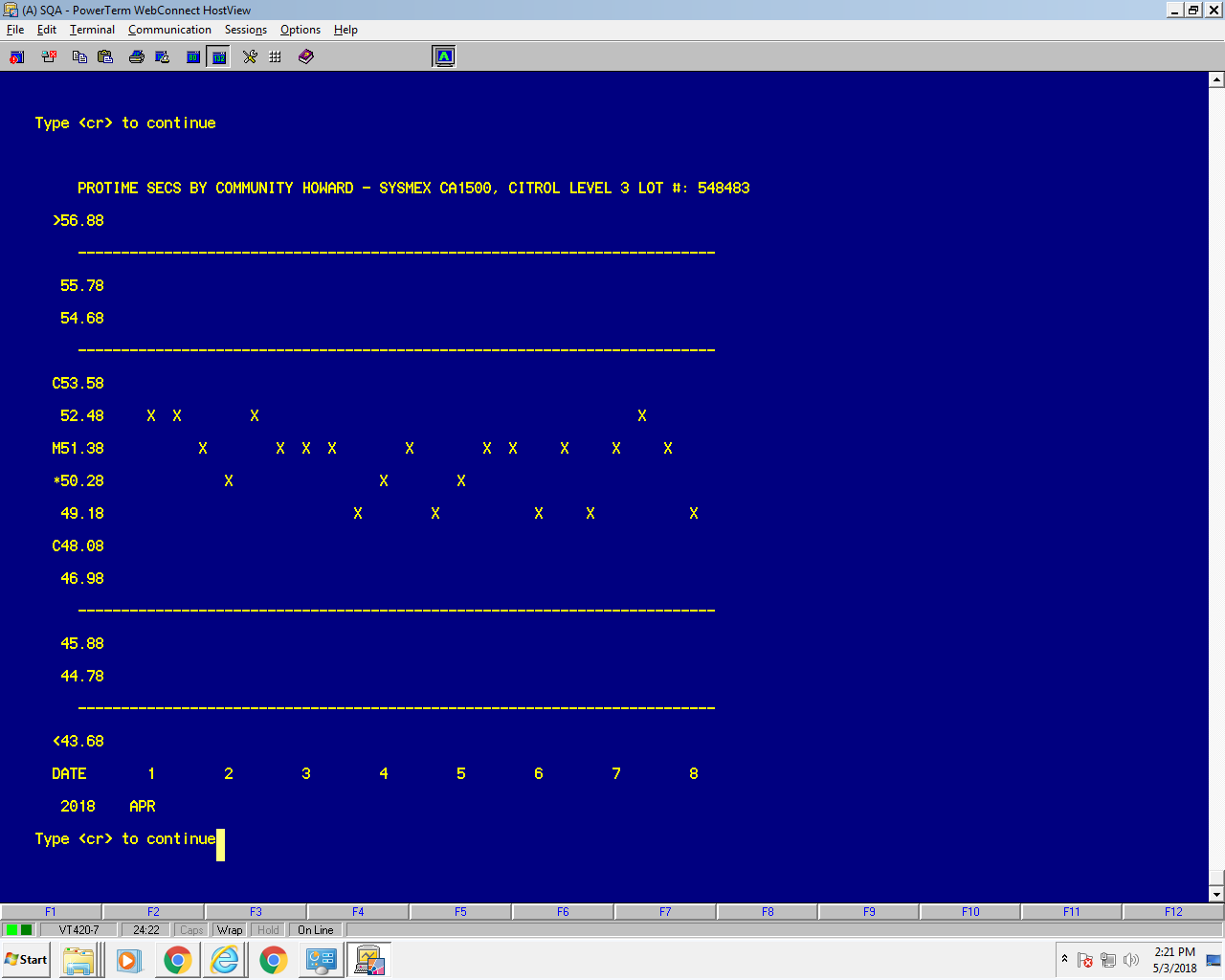 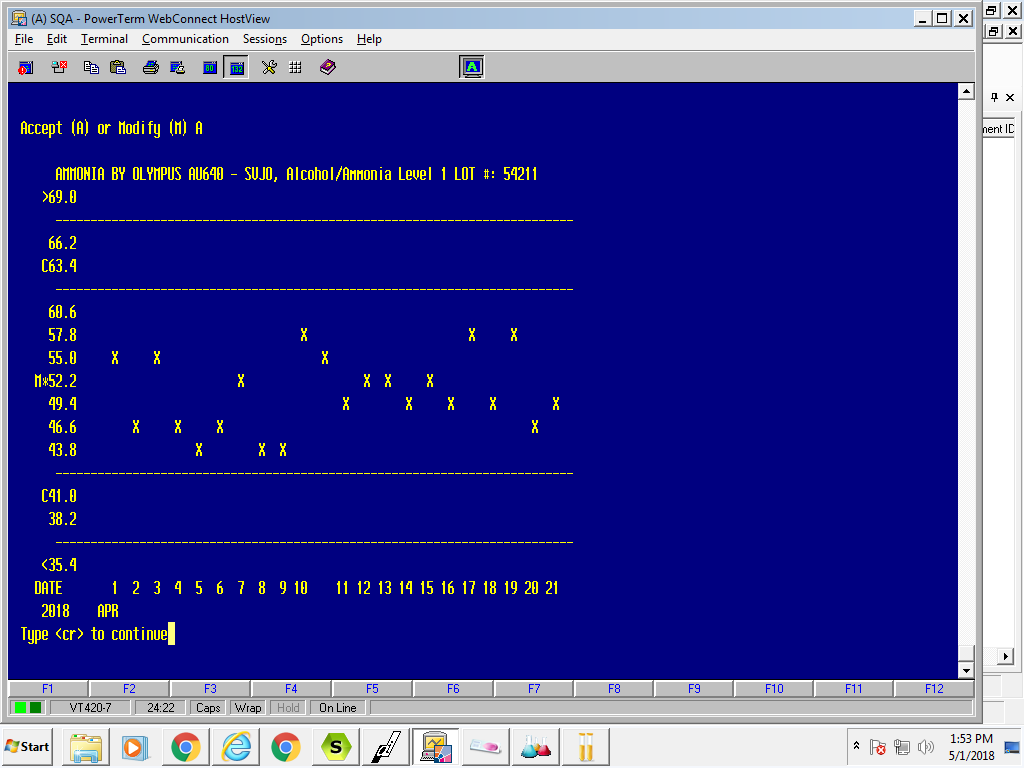 [Speaker Notes: Typical LJ chart.]
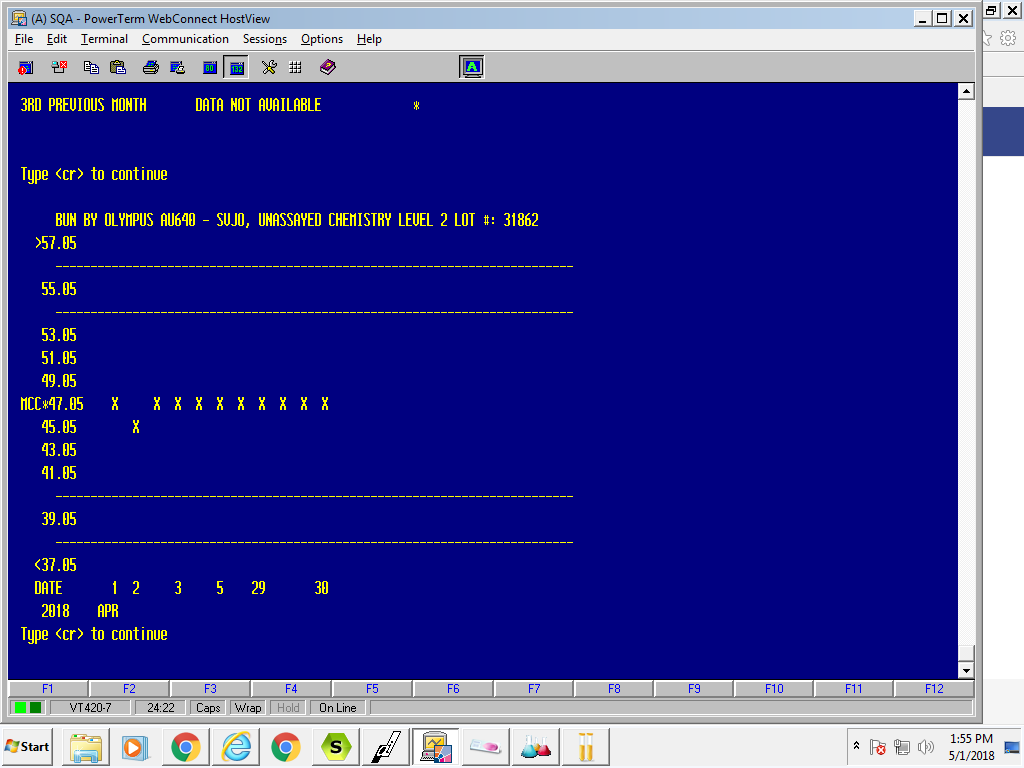 [Speaker Notes: BUN is a very stable analyte.  What is an analyte that is stable in your facilities?

What is the squealer at your facilities?]
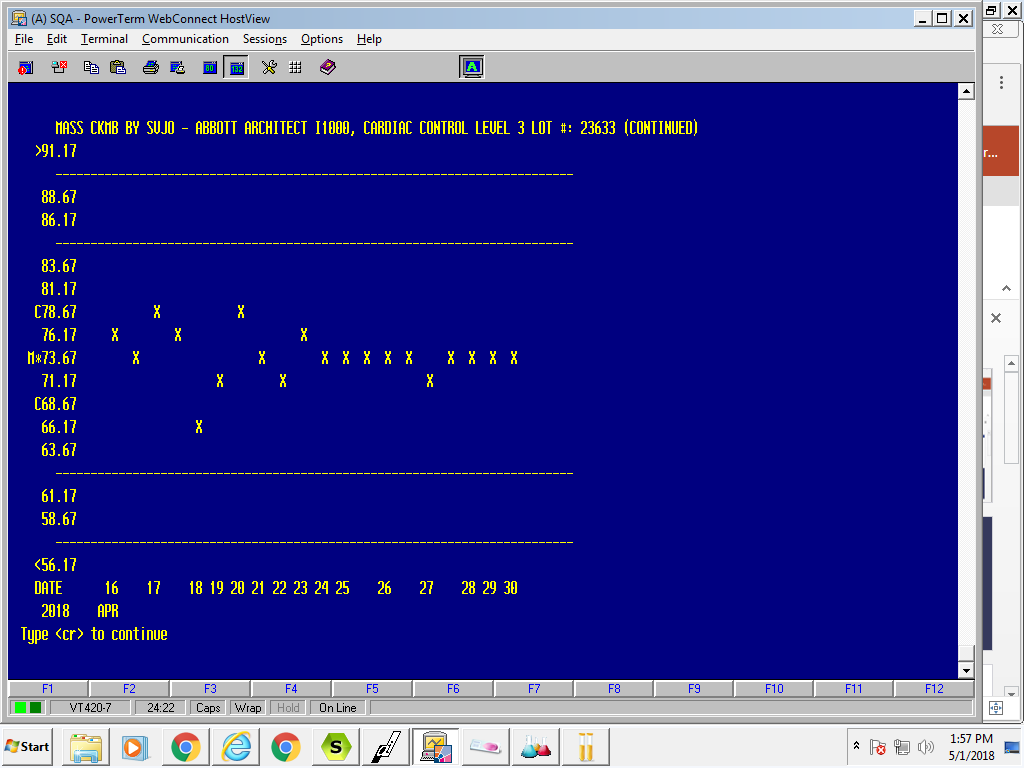 [Speaker Notes: On April 22 calibrated analyte]
Steps to delete a QC value, select M for modify as shown above.
DATE         TIME    TECH   SHIFT     RESULT

05/04/2018   17:15   3834     2       418       REPEATED/SAME VIAL OF CONTROL
                                                1 2SD FAILURE
             17:54   3834     2       422       REPEATED/SAME VIAL OF CONTROL
                                                1 2SD FAILURE
                                                1 3SD FAILURE


DATE         TIME    TECH   SHIFT     RESULT

05/05/2018   02:25   3794     3       428       REPEATED/SAME VIAL OF CONTROL
                                                1 2SD FAILURE


DATE         TIME    TECH   SHIFT     RESULT

05/06/2018   02:02   3794     3       427       REPEATED/SAME VIAL OF CONTROL
                                                1 2SD FAILURE


Accept (A) or Modify (M) M
[Speaker Notes: Call]
Enter your tech number at TECH:
Enter the date of the QC you wish to delete
Then enter a minus sign as shown above by the blue arrow.
Then ACCEPT (A), MODIFY (M), OR REJECT (R) ?
If the outliner is within 3 SD you probably should not delete it.  Only delete it if the wrong level was ran or wrong control, was ran mutiple times in troubleshooting
[Speaker Notes: Enter your tech number at TECH:
Enter the date of the QC you wish to delete
Then enter a minus sign as shown above by the blue arrow.
Then ACCEPT (A), MODIFY (M), OR REJECT (R) ?]
DEFINITION OF SHIFT AND TRENDS
A shift is a sudden change of values from one level of the control chart to another. A common cause of a shift is failure to recalibrate when changing lot numbers of reagents during an analytical run. A trend is a continuous movement of values in one direction over ten or more analytical runs. Trends can start on one side of the mean and move across it or can occur entirely on one side of the mean. Trends can be caused by deterioration of reagents, tubing, or light sources. Shifts and trends can occur without loss of precision and can occur together or independently .The occurrence of shifts and trends on the Levey-Jennings control chart is the result of either proportional or constant error.
[Speaker Notes: Do you have examples of when you see shifts or trends?]
A Shift in Control Values
[Speaker Notes: A shift in control values in is still going up and down, but appears to have a new mean.]
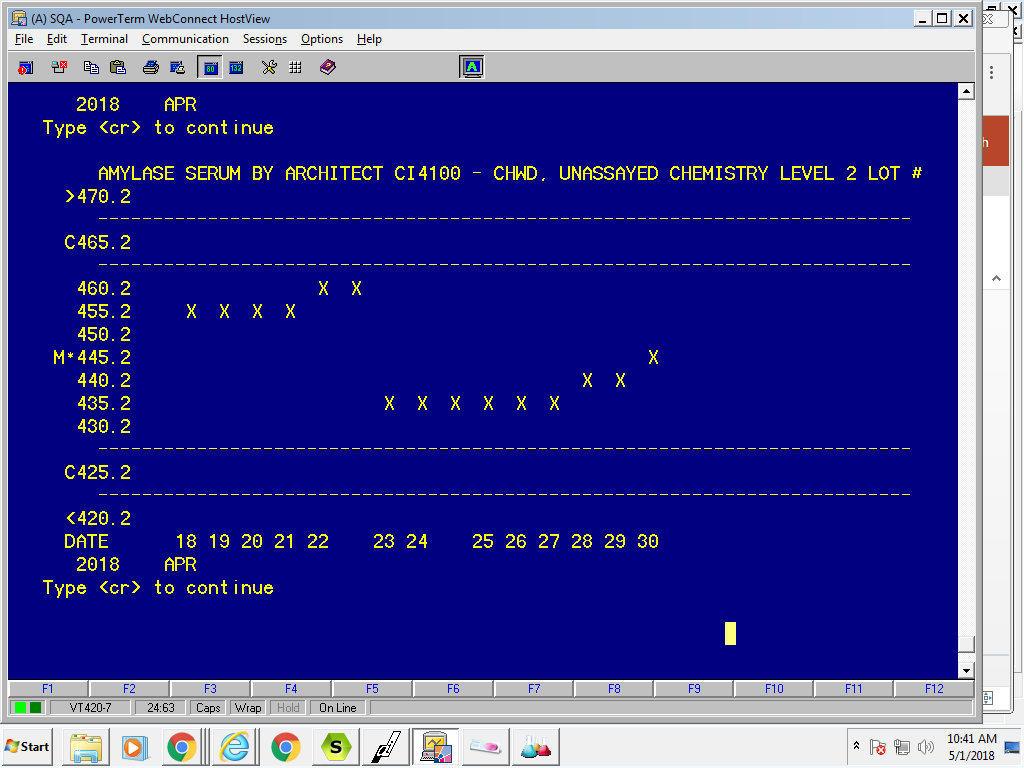 An example of shift
Happens a lot with amylase usually due to reagent lot # change
A Trend in Control Values--
Trend—goes up on down (usually down) due reagent or control deterioration.
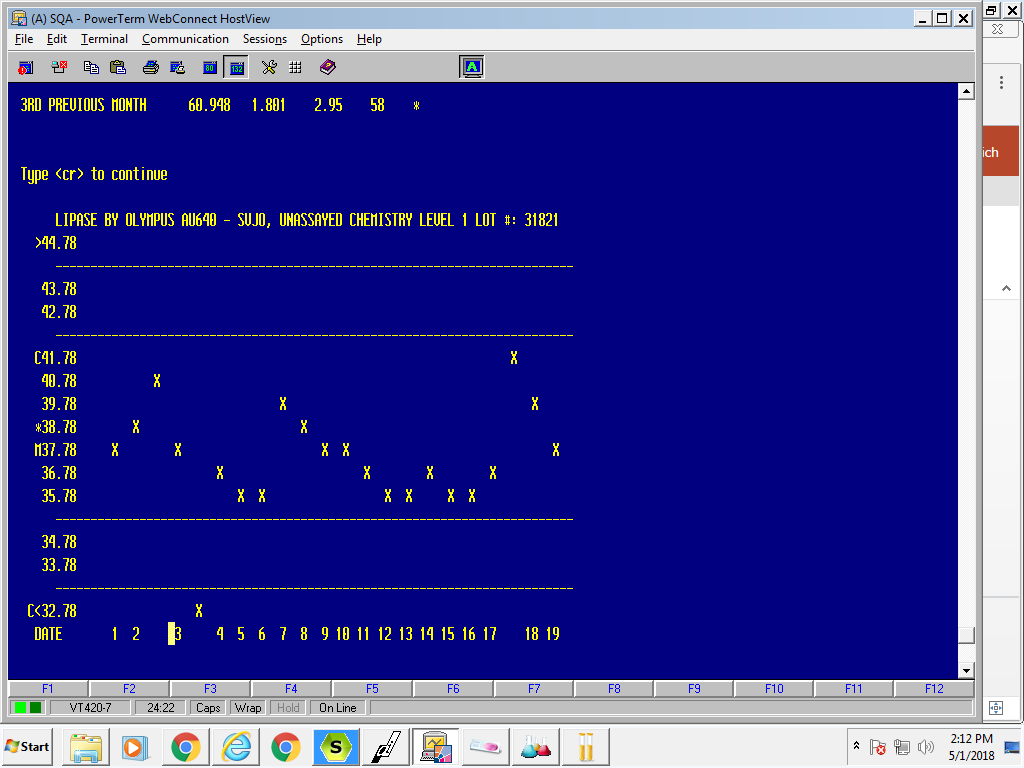 [Speaker Notes: Another example and another enzyme]
Notice the downward trend at the two blue arrows, this happen as reagent ages or the control ages  especially with enzyme tests.
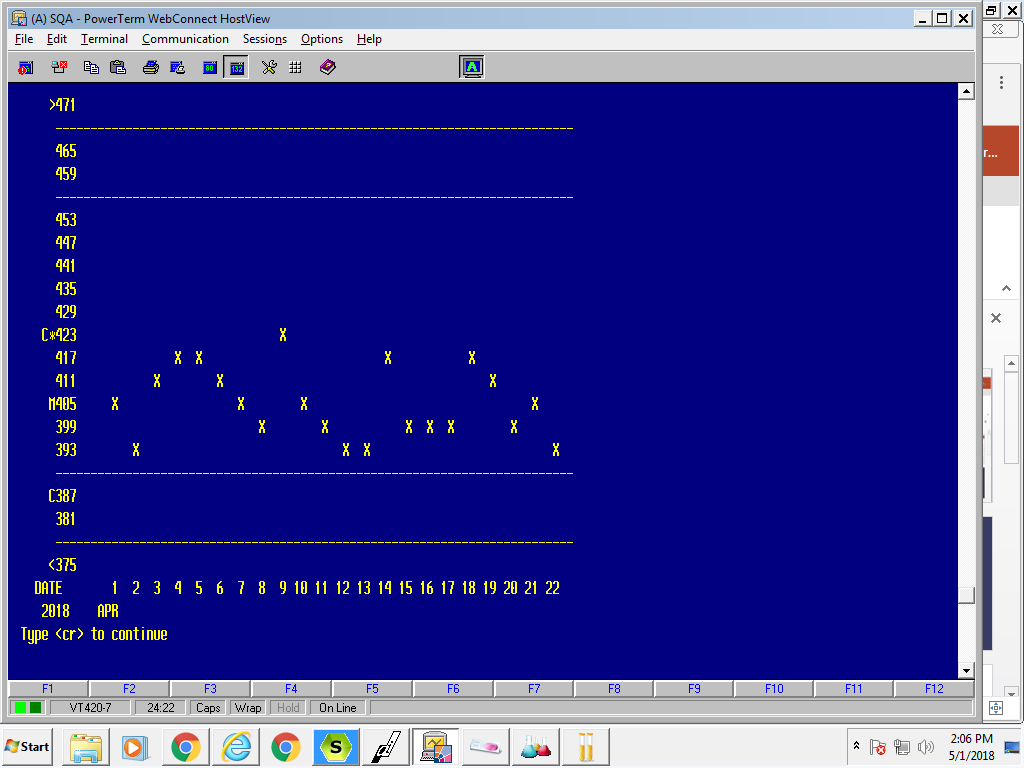 [Speaker Notes: This ALP which is common.  Do you have an analyte like this?]
Westgard rules
[Speaker Notes: Excerpt from General Laboratory Quality Control Performance—LAB.GEN.2.0.]
DEFINITION OF QC IN GUI
DEFINITION OF QC IN GUI
You must fill in all yellow boxes and use the tab button to maneuver in GUI
Then click the search button and it will open up the test code section so you can add tests (must be the test code from the instrument), descriptions, means (your lab), SDs, assay ranges, days on file, assay mean (package insert), assay range (package insert), then click copy existing definition.
DEFINITION OF QC IN GUI
Entering Lot numbers
After clicking copy existing definition the following will pop up, enter your instrument interface code, the name of the QC and then click the lookup button beside the lot # (see red arrow)
Selecting lot #
Select the current lot # in use which is Index #1 and is in bold lettering,  click on the Index #1 line and then click select. When the lot # comes up in this box hit cancel if it is not your lab location and it will default to your lab location.
Copying previous lot #
Click search then all the analytes that are in the current lot # will appear, you can click the boxes in the test code column (purple arrow) or if you want all the tests click select all which is indicated by the red arrow. After you  select the tests you want, click select at the bottom of the screen.
This will bring in the tests to the new lot # from the previous lot #.
Decide if you are ready to implement the lot #. Click current lot to advance this lot # to the current lot.  This will advance the previous lot to Index 2 and this lot to Index 1.  If you are not ready to advance lot numbers do not  click current lot.  You will need to do a study of 5 runs for each lot # before the lot is implemented if the control is assayed and 20 runs if the control is unassayed. Then click Save at the bottom of the screen (purple arrow).
Maintenance update in GUI
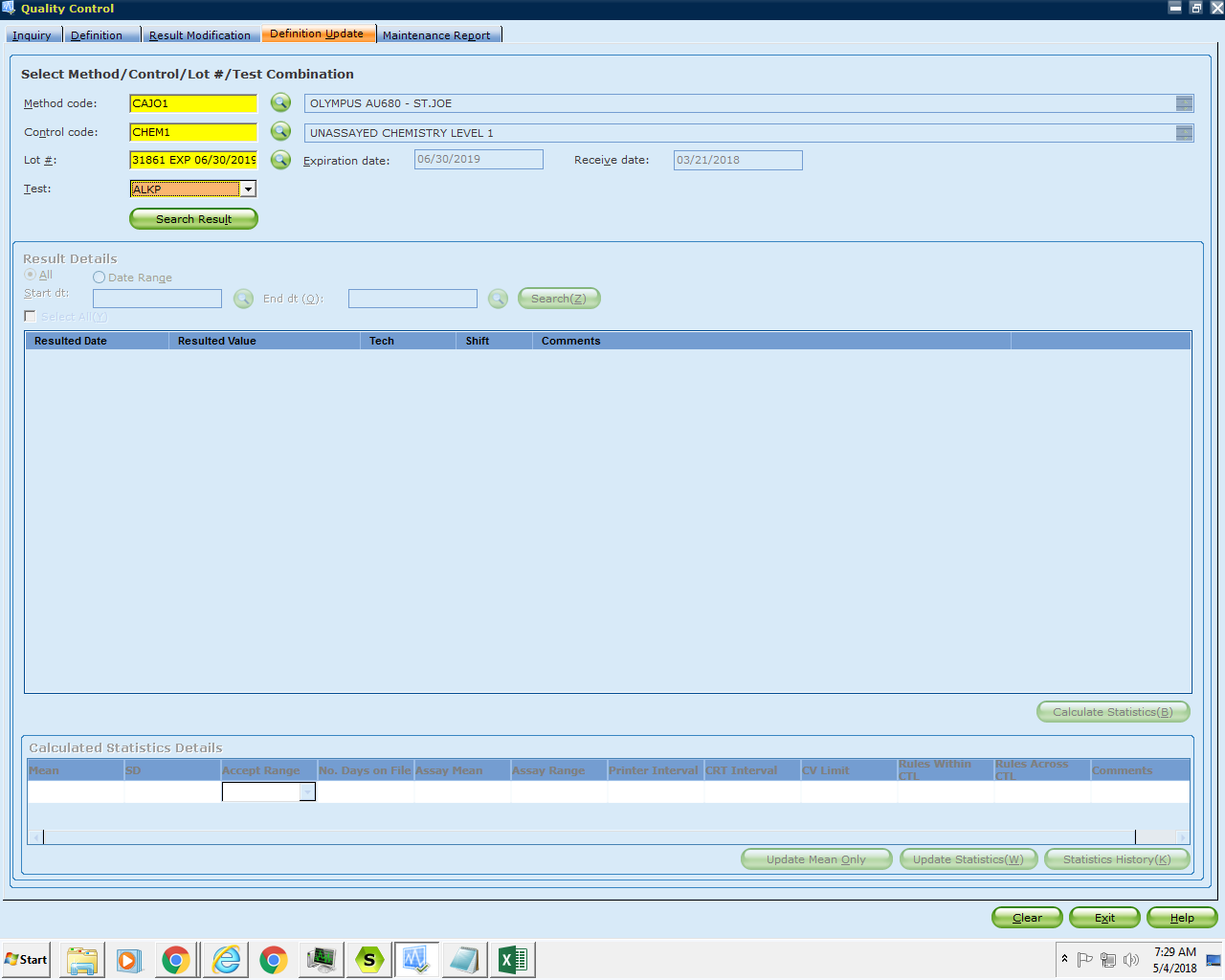 Maneuvering in GUI
Fill in all boxes highlighted in yellow, tab to maneuver in GUI then click select analyte to review and click search result
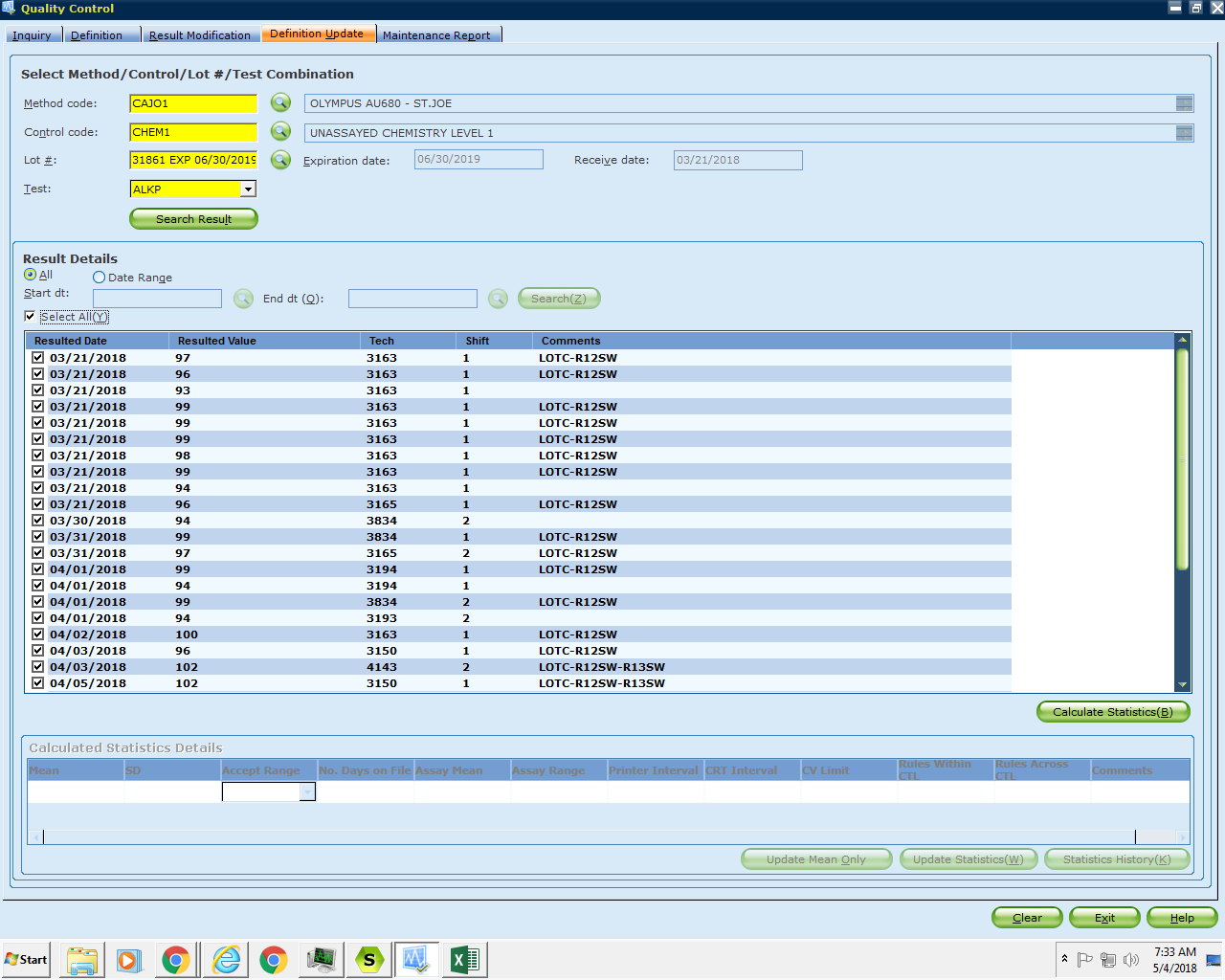 [Speaker Notes: By the red arrow, you can select all or enter a date range, then click select all or you can individually choose results or click on the check by each result to eliminate any outliners or QNS results. Then click on calculate statistics noted with the blue arrow.]
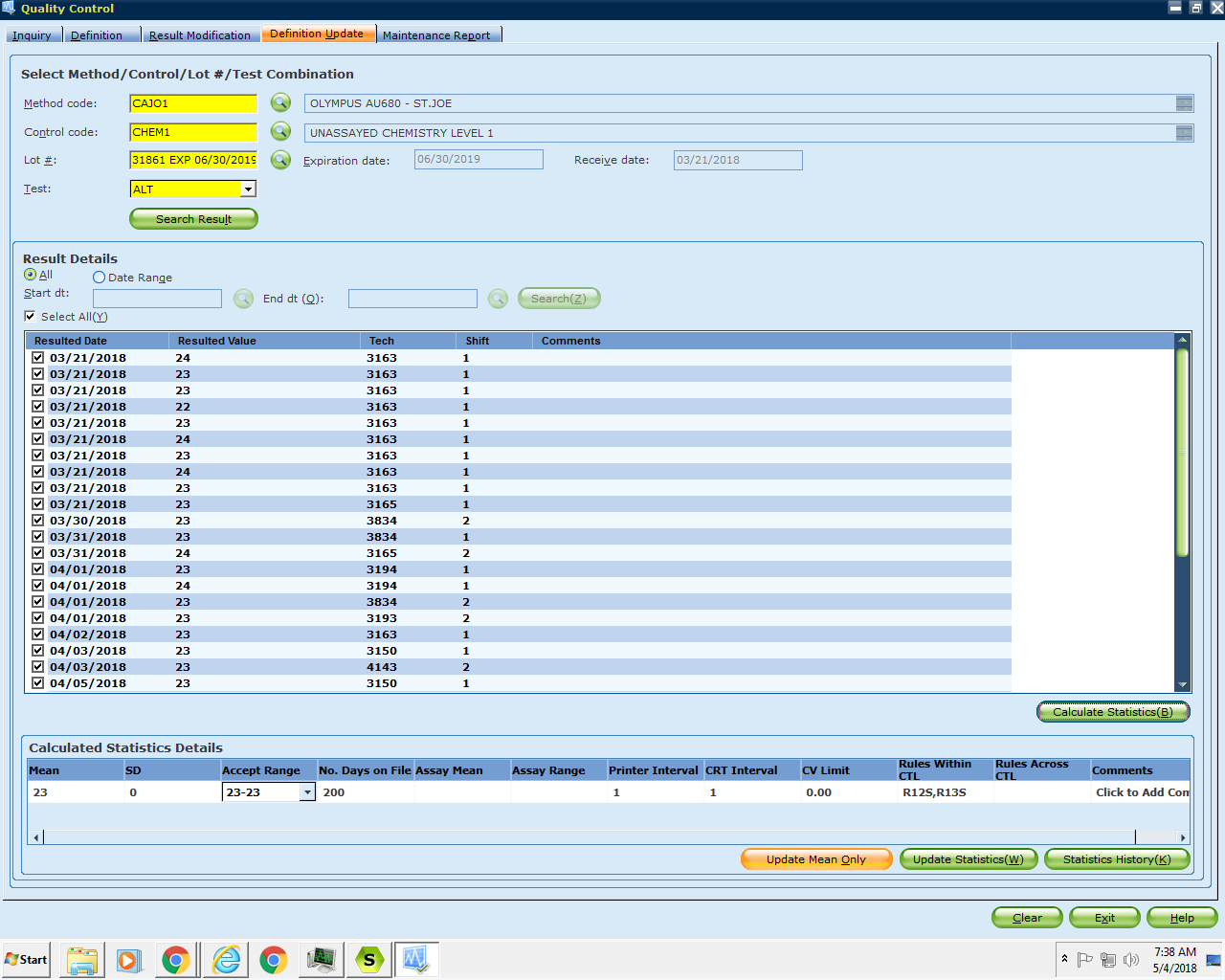 [Speaker Notes: You can now update the mean or update all statistics associated with the analyte.  If the analyte is unassayed, you must have 20 values ran over several days and shifts.  If the values are assayed, review that the mean you calculated is close to the mean in the package insert.  Also verify that the SD calculated is within the range on the package insert.  For example the package mean is 25 with the range of 20-30 (SD of 2.5).  In your above study your mean is 23, you SD should be set at 1.5, so you don't go below the range of the package insert.]
Printing QC summary and extracting QC for Biorad files
Generating QC files from Sunquest Smart Term Summary Data Report​
Log into Sunquest
Under function QC
Printer type 0 to print to the screen
Select “S” for  summary
Condensed, Executive or Cumulative?  Choose “E” for executive.
Start date enter the start date for the report (the first of the month)
End date—enter the end date for report (last day of the month)
TEST—return through to include all tests.
Worksheet-return through to include all worksheets
Method—list all methods/instruments with Bioroad controls to be included in the file
Control enter through to include all controls
Shift—return through to include all shifts
Tech return through to include all techs
Each choice will now be listed on the screen in order—select A for accept until you get to techs, then stop.
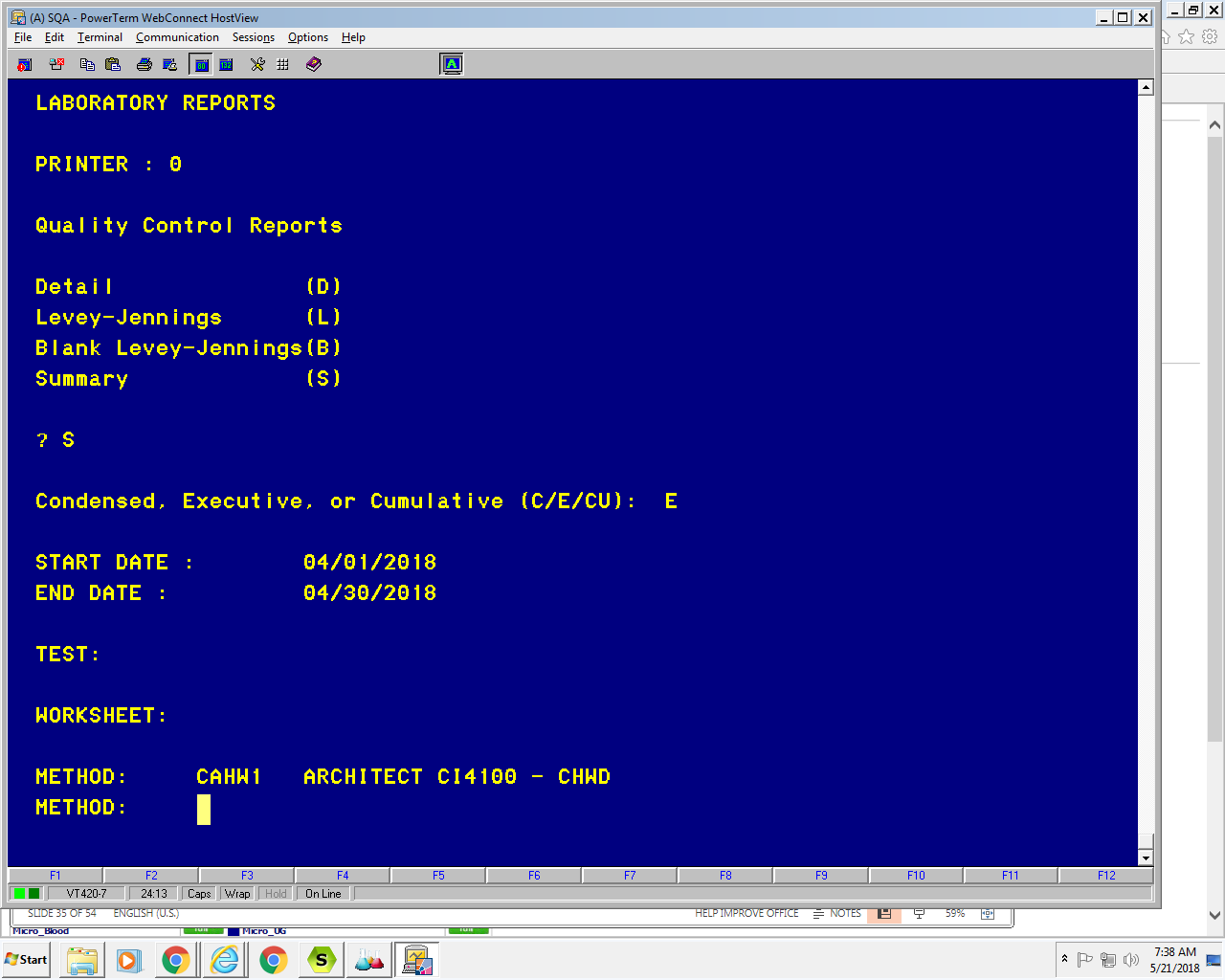 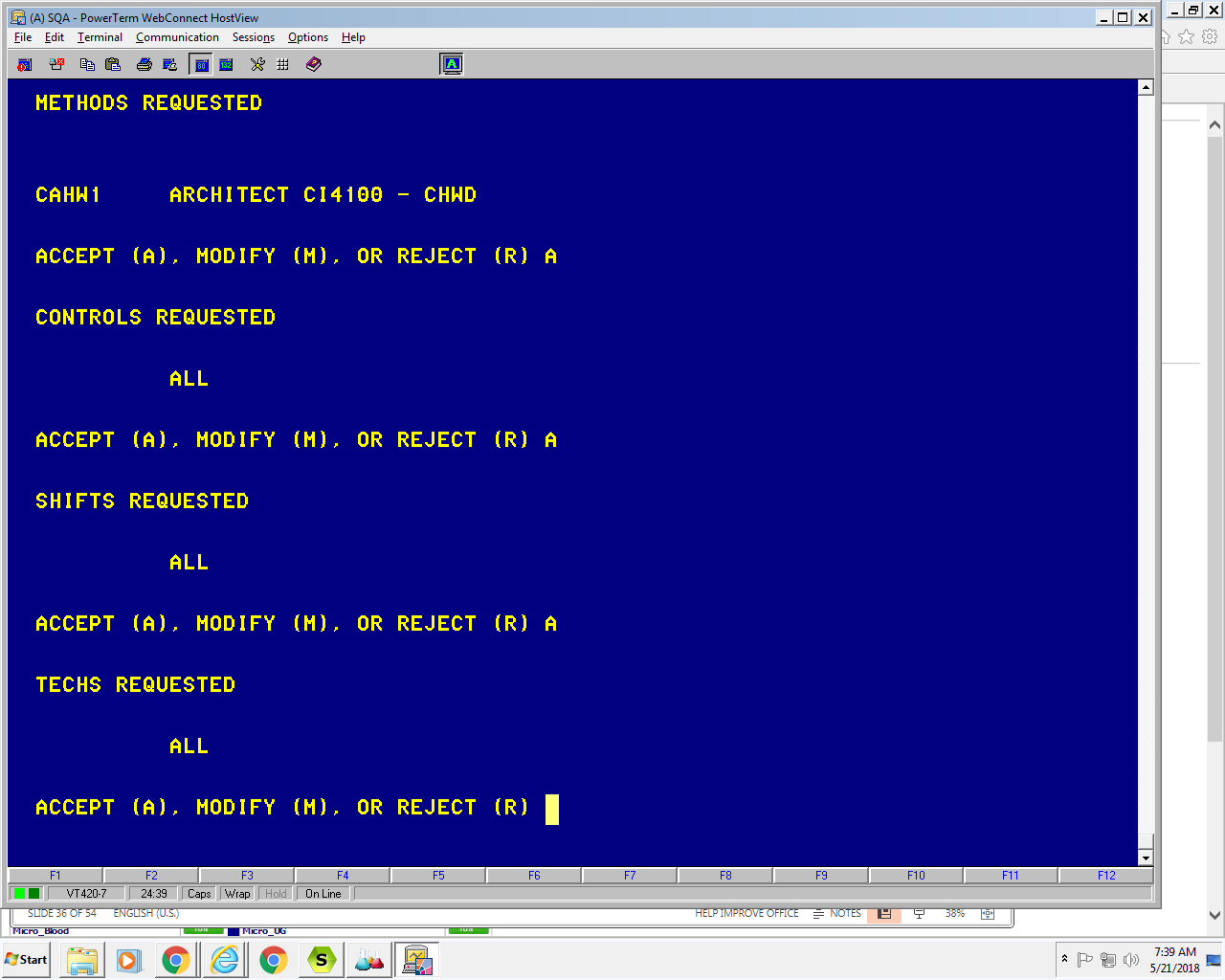 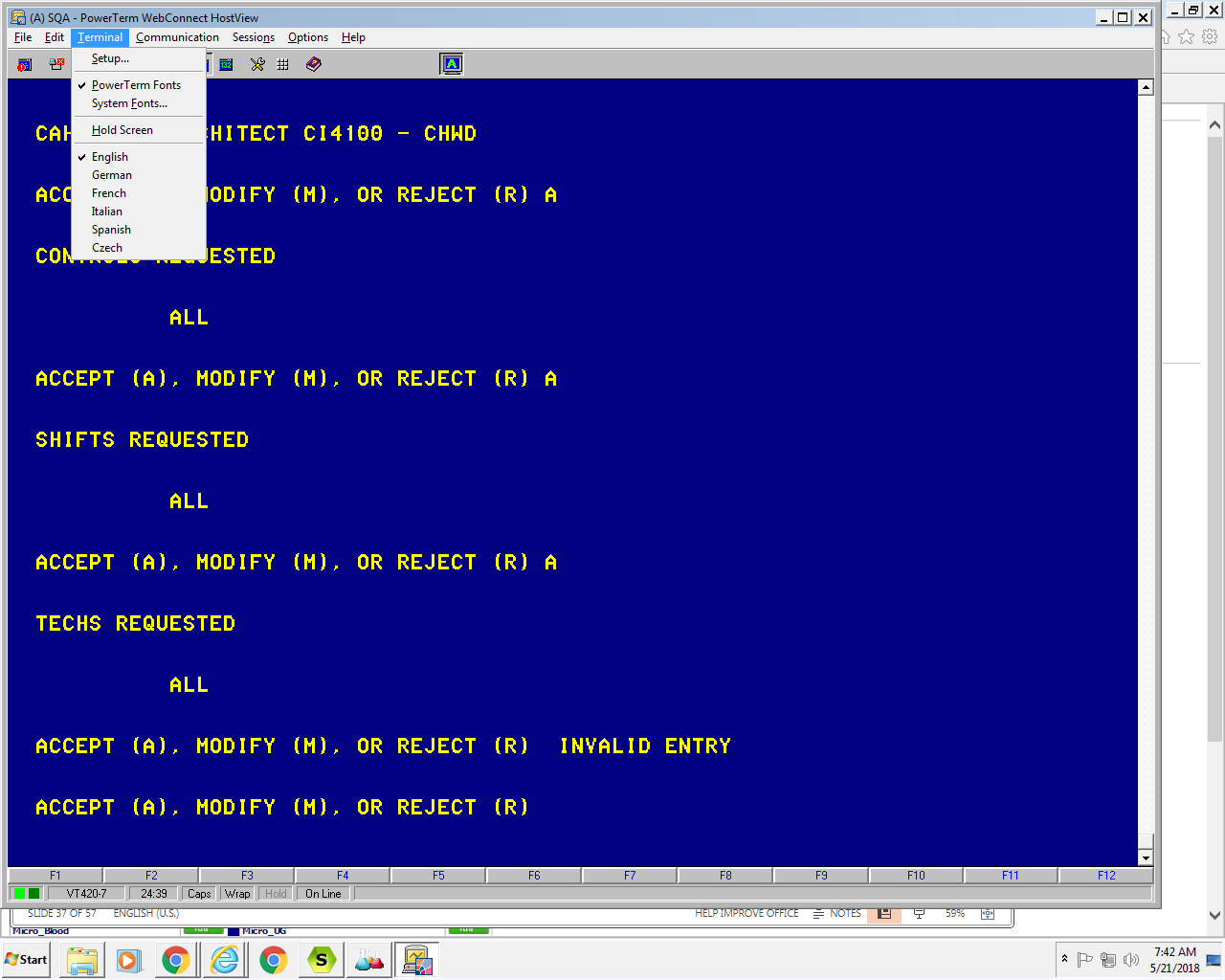 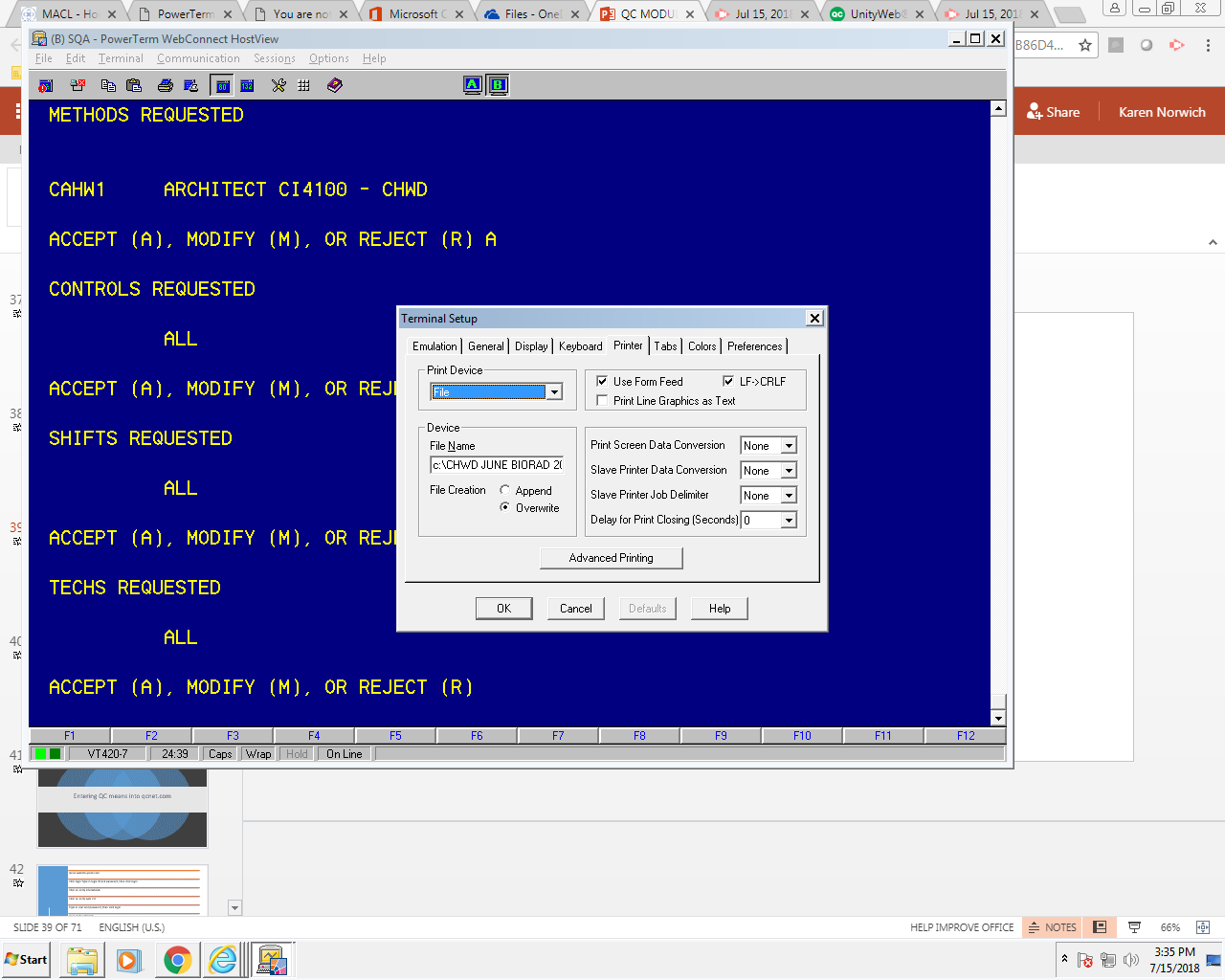 [Speaker Notes: Go to printer tab (green arrow), select file under printer device (red arrow) then enter the file name from a location on your computer (blue arrow)]
Submission of QC to Biorad for peer group analysis
Then click go, if it works correctly—it will give you this statement- “Transformed a total of 146 data records.  Data was passed to the Import utility. Please confirm that your data is imported before transmitting results to Bio-Rad for peer comparison.”
https://drive.google.com/file/d/1GF-BVecjLjoHGQtEW_L4OWshfRjq9vH4/view
QC SUBMISSION TO BIORAD VIDEO
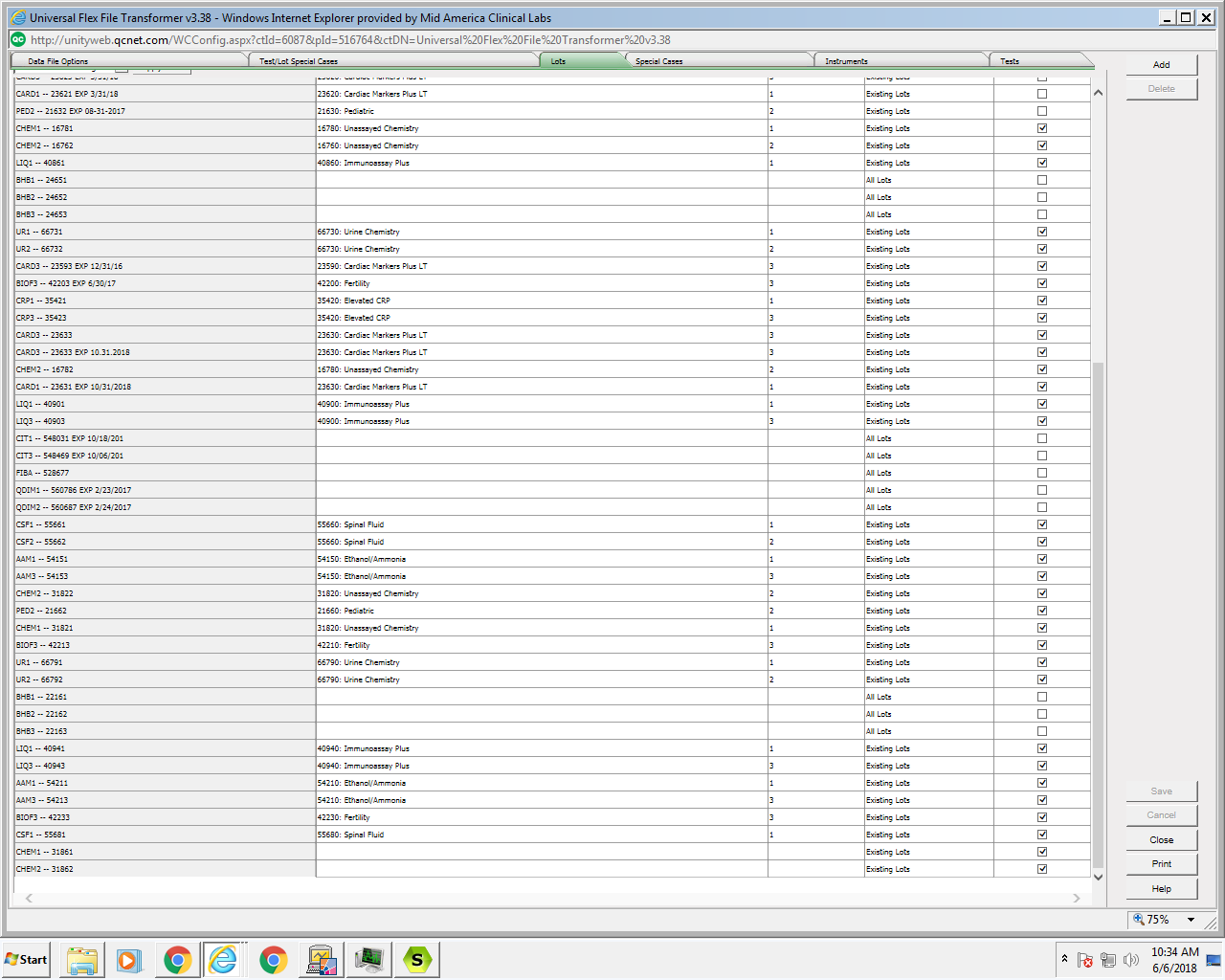 [Speaker Notes: Note the existing lots and change it all lots]
Definition of SD, CV, SDI, CVR, mean
Standard deviation is the measure of dispersion of a set of data from its mean. It measures the absolute variability of a distribution; the higher the dispersion or variability, the greater is the standard deviation and greater will be the magnitude of the deviation of the value from their mean.​
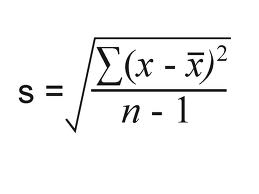 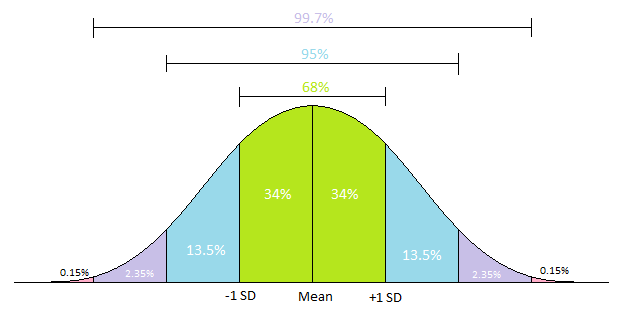 The standard deviation index is a measurement of bias (how close your value is to the target value). The Bio-Rad Unity™ Interlaboratory Program uses the consensus group value as the target value. Use the following formula to calculate the SDI:
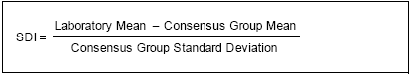 Interpreting the SDI—as described by Westgard website in QC calculations
The target SDI is 0.0, which indicates there is not any difference between the laboratory mean and the consensus group mean. A SDI ±1 indicates a possible problem with the test.
The SDI expresses bias as increments of the standard deviation. A SDI of -1.8 indicates a negative bias of 1.8 standard deviations from the consensus group mean. This is not favorable.
Bias increases or decreases the percentage of patients outside the defined reference limit. For example, a positive bias decreases the percentage of patients normally outside the lower limit and increases the percentage of patients normally outside the upper reference limit. This creates an increase in false positive test results. Negative bias has an opposite effect and decreases true positives and creates false negatives.
Use the following guidelines to interpret the SDI:
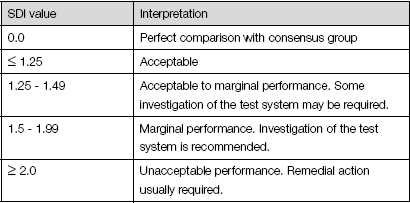 What's a CV?
CV refers to the "coefficient of variation," which describes the standard deviation as a percentage of the mean, as shown in the following equation: 

CV = standard deviation/mean X 100
[Speaker Notes: Any ratio less than 1.0 indicates that precision is better than the peer group. Any score greater than 1.0 indicates that imprecision is larger. Ratios greater than 1.5 indicate a need to investigate the cause of imprecision and any ratio of 2.0 or greater usually indicates need for troubleshooting and corrective action.    Each analyte might have a different CV, very small values such as CRP may have a large CV and it is appropriate.]
What's a CVR?
CVR         =             LAB CV
                        PEER GROUP CV
[Speaker Notes: Any ratio less than 1.0 indicates that precision is better than the peer group. Any score greater than 1.0 indicates that imprecision is larger. Ratios greater than 1.5 indicate a need to investigate the cause of imprecision and any ratio of 2.0 or greater usually indicates need for troubleshooting and corrective action.]
QC Documentation and troubleshooting
EXCERPT from: GENERAL LABORATORY QUALITY CONTROL PERFORMANCE
[Speaker Notes: Be sure and follow manufacturers recommendation for QC how long it needs to sit out at room temperature before running for example cardiac markers need to set out 15 min, but chem 1 can be ran right away.]
Remember all outliners of QC must have a comment
Re-run control (once)​​
 If control is now acceptable, accept control and patients. Enter control into Sunquest with the appropriate comment (See QC modifier codes).​​

 If control is still not acceptable  Reconstitute/Open fresh control and repeat control testing (once).​​

 If control is now acceptable, accept control and patients. Enter into Sunquest with the appropriate comment (See QC modifier codes)
 If control is still not acceptable, steps in the next slide.​​
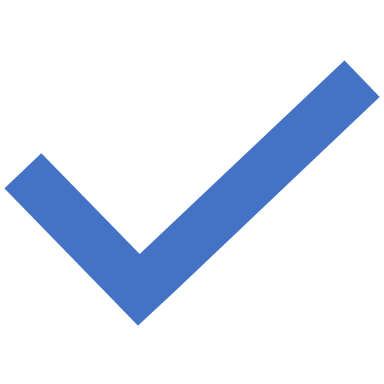 [Speaker Notes: Do you have a QC problem you have investigated?]
[Speaker Notes: What QC problems have you experienced?  What resolutions have you used?]
Additional guidelines to consider when to recalibrate or replace reagent
DO NOT ACCEPT CONTROLS OR REPORT PATIENT RESULTS UNLESS CONTROLS ARE ACCEPTABLE
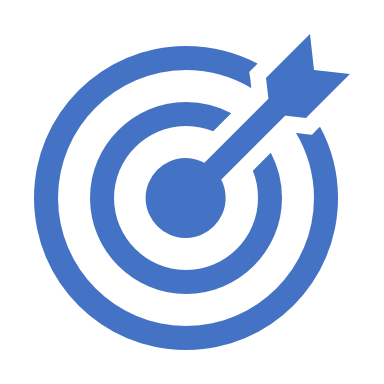 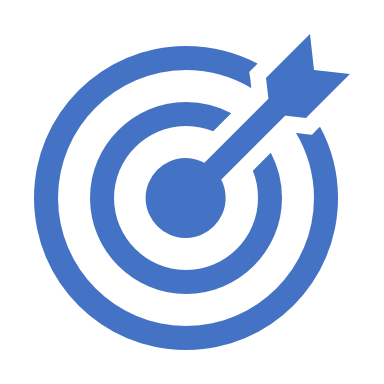 Check the control insert or peer means to see if the range is okay (the mean may not be exactly what is listed in the insert, but our mean must be within the range listed in the package insert or QA report).​
Check patients against other instruments when possible to see if they have a clinically significant difference.​
 Perform any maintenance, cleaning or repair that is needed​
 Call the instrument hotline and troubleshoot as instructed​
If the problem was not just related to the control material, patient follow up is needed.
Review of Peer group data
On corrective action—document what you did or will do to correct the problem.

In this nothing, only 2 points, monitor, on analytes where you only run qc  when the test is performed you will want to call up several months to evaluate for shift and trends.
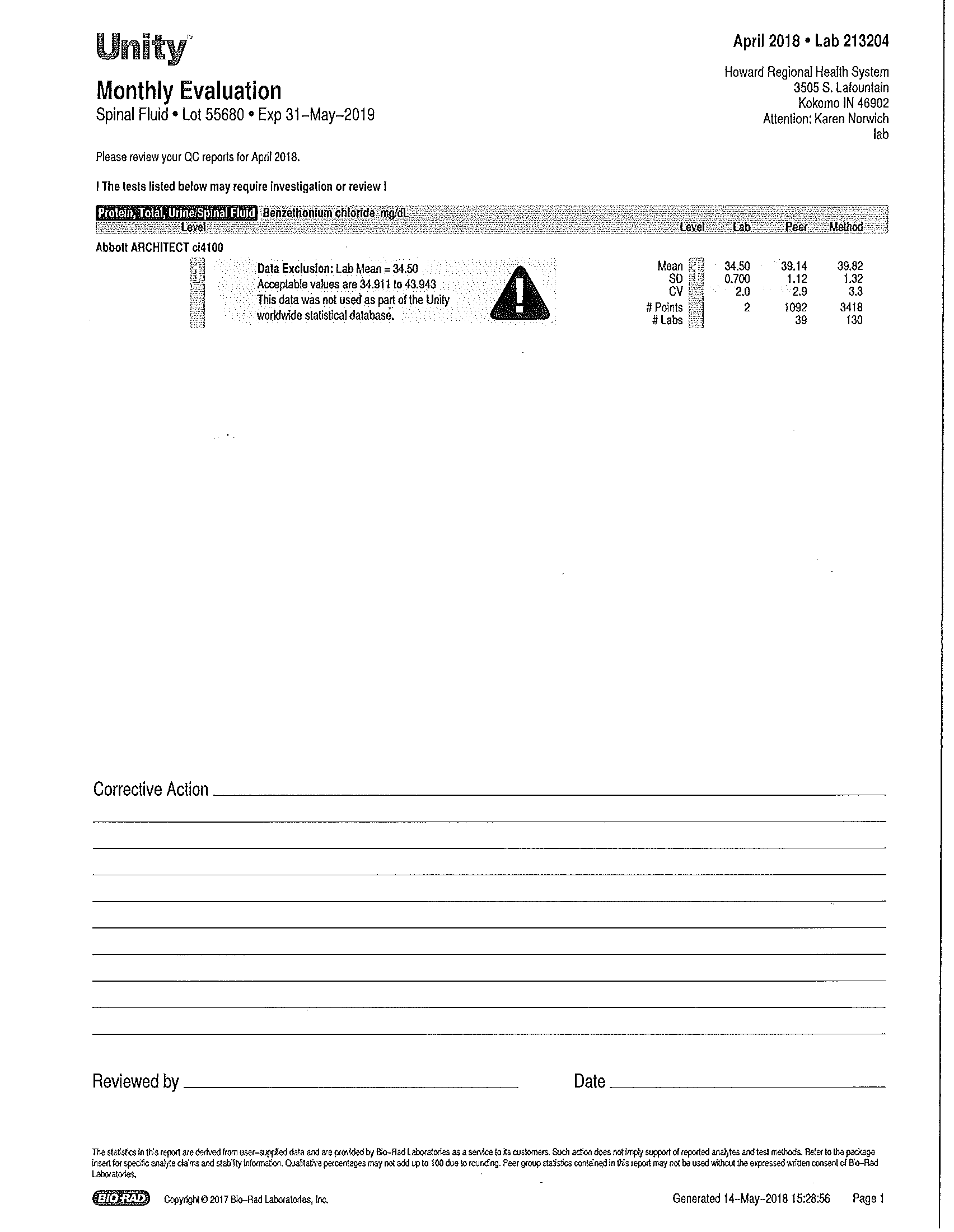 [Speaker Notes: On corrective action—document what you did or will do to correct the problem.

In this nothing, only 2 points, monitor, on analytes where you only run qc  when the test is performed you will want to call up several months to evaluate for shift and trends.]
Typical laboratory comparison-review the peer group mean verses your current mean, make sure your mean is within the peer mean ± 2 SD
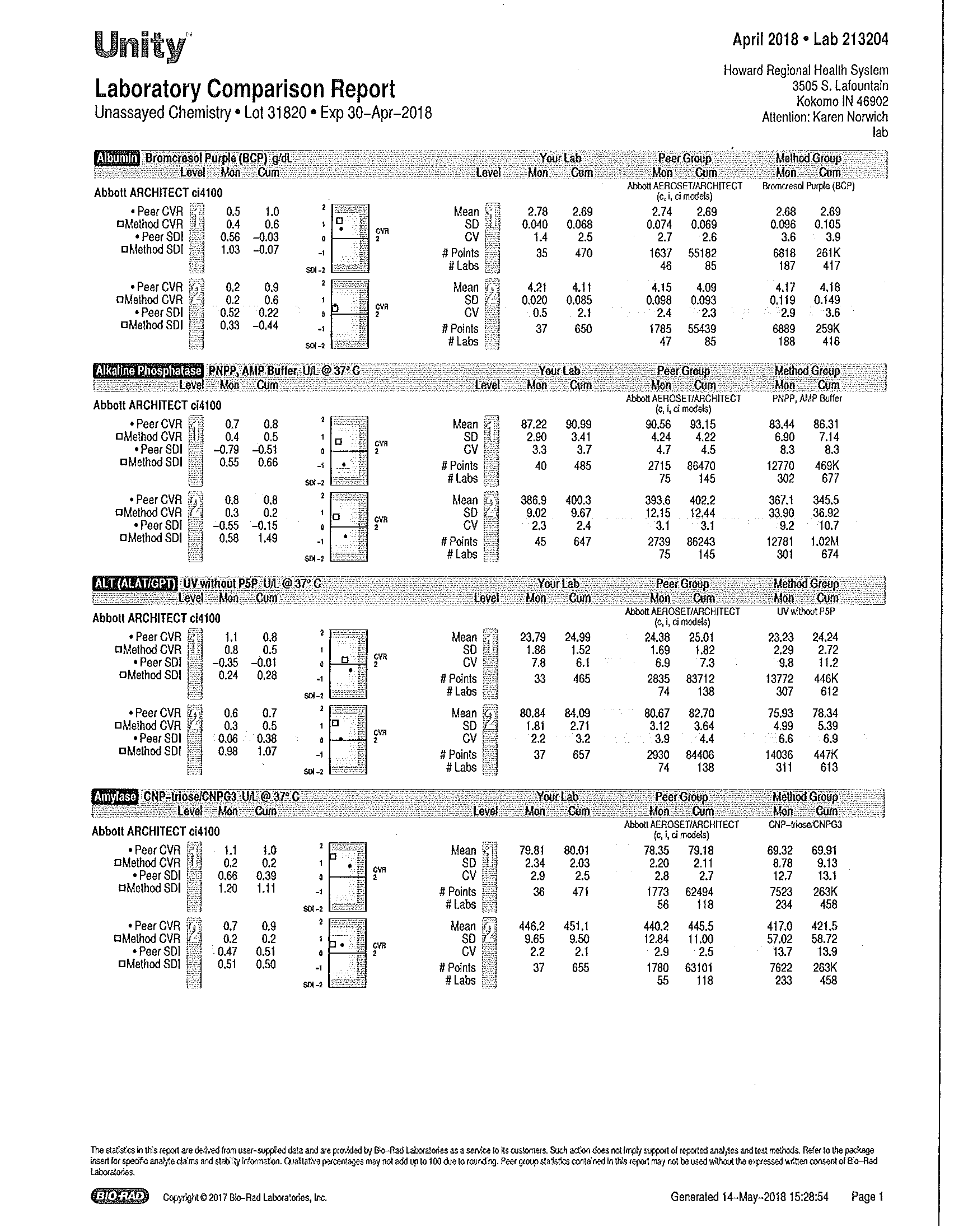 [Speaker Notes: Typical laboratory comparison-review the peer group mean verses your current mean, make sure your mean is within the peer mean ± 2 SD]
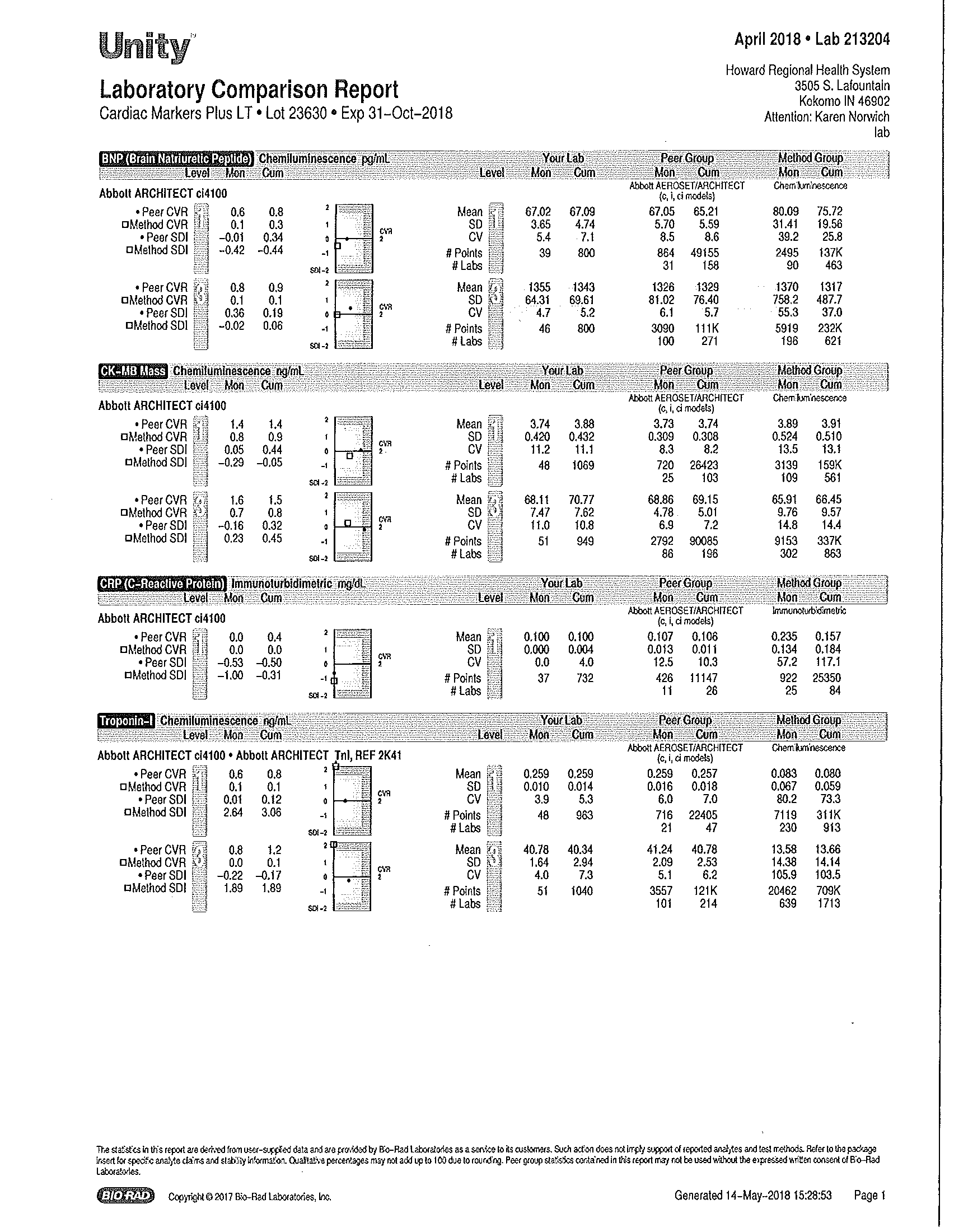 Note troponin peer SDI vs method SDI
Mean adjustment guidelines. When do you adjust the mean??
IF QC IS STILL OUT OF RANGE, MAKE SURE TO FOLLOW THESE STEPS BEFORE ADJUSTING THE MEAN
Scenarios??
API survey--missed troponin value on a specimen
What are the next steps?
RESOLUTION!!!!!!
Review QC and look at SDs.
Evaluate what the peer group mean was and what the peer group SD was.
Our mean was within 2 SDI, but our SD was bigger than the peer group.
Tightened SD and haven’t missed a troponin since.
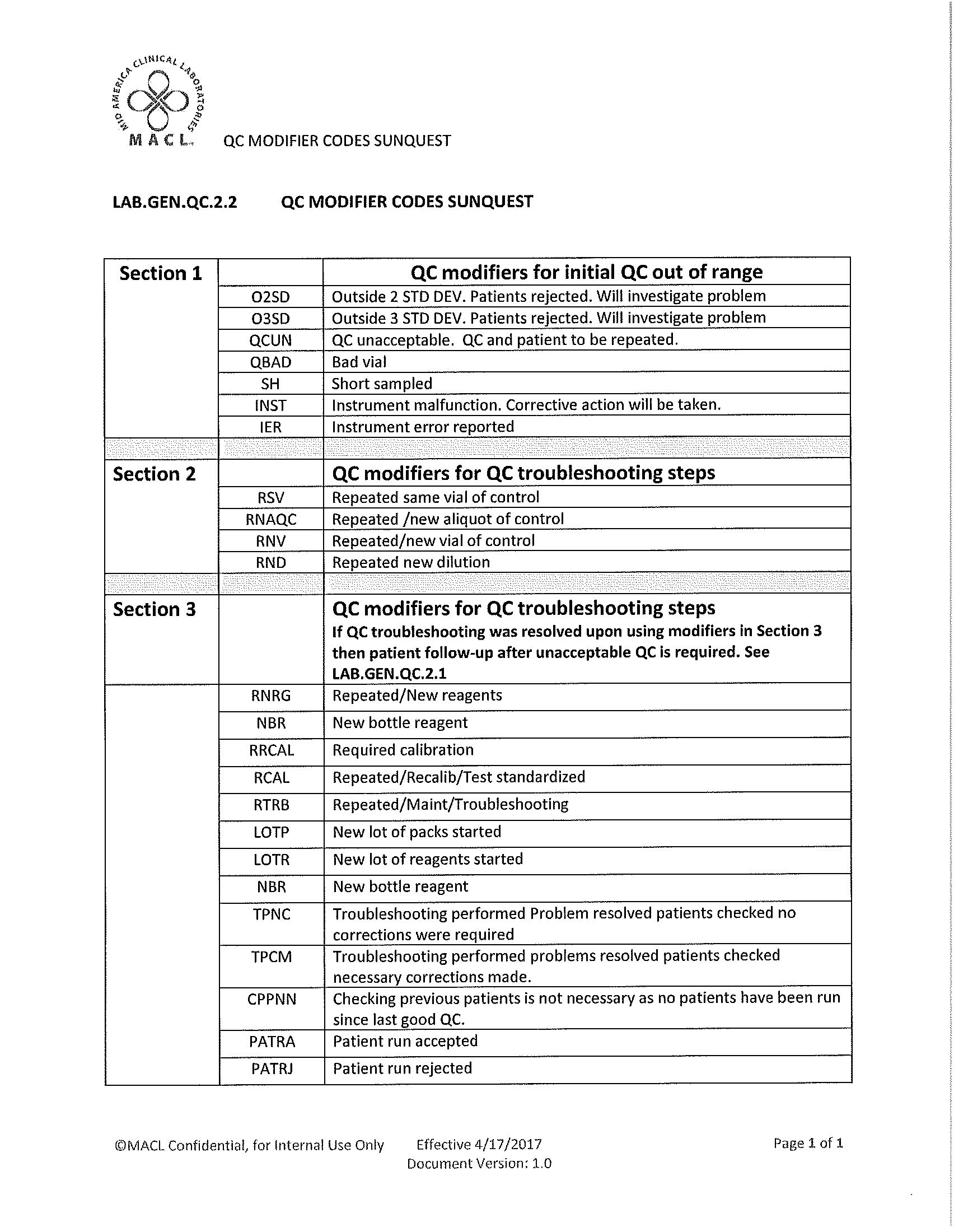 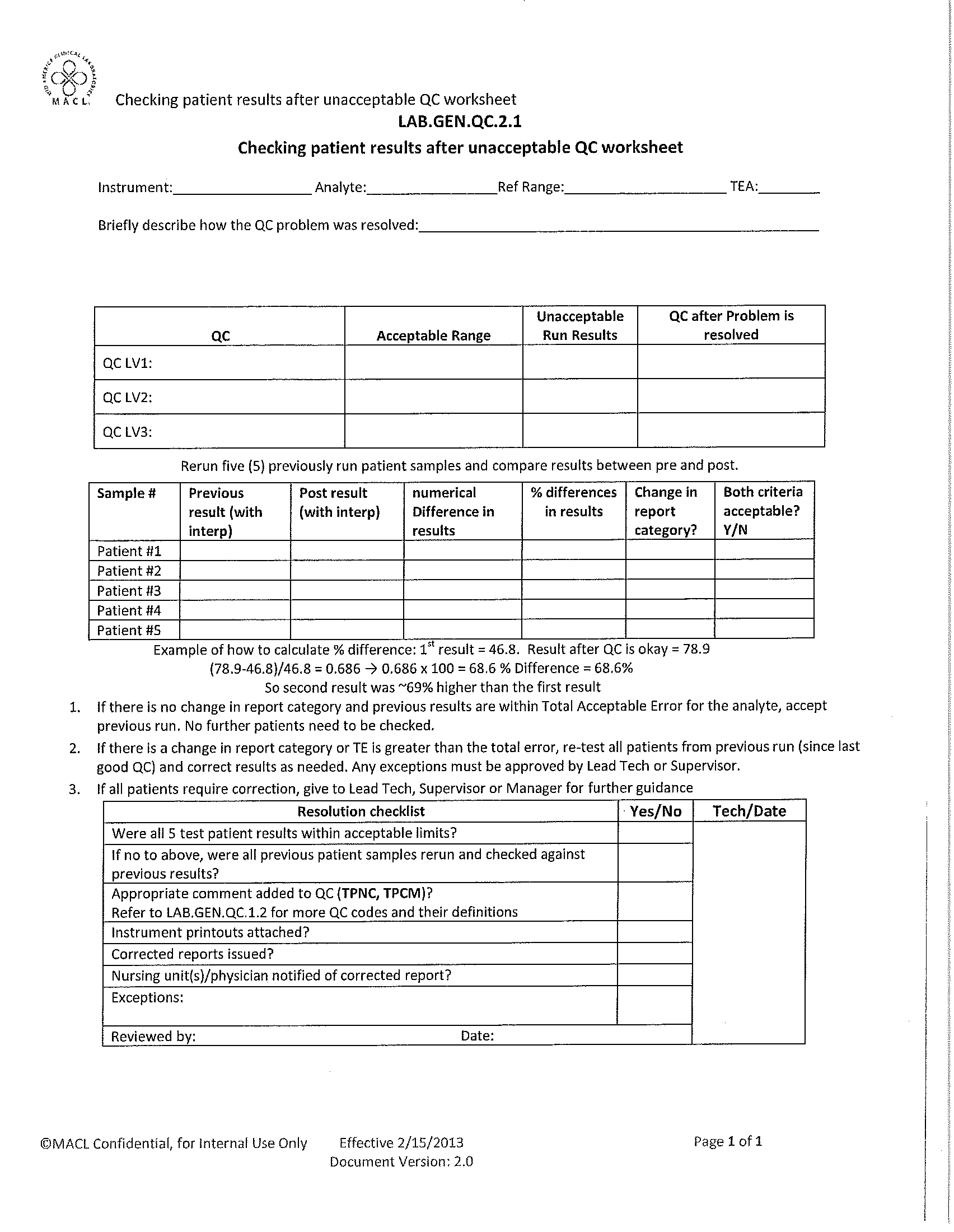 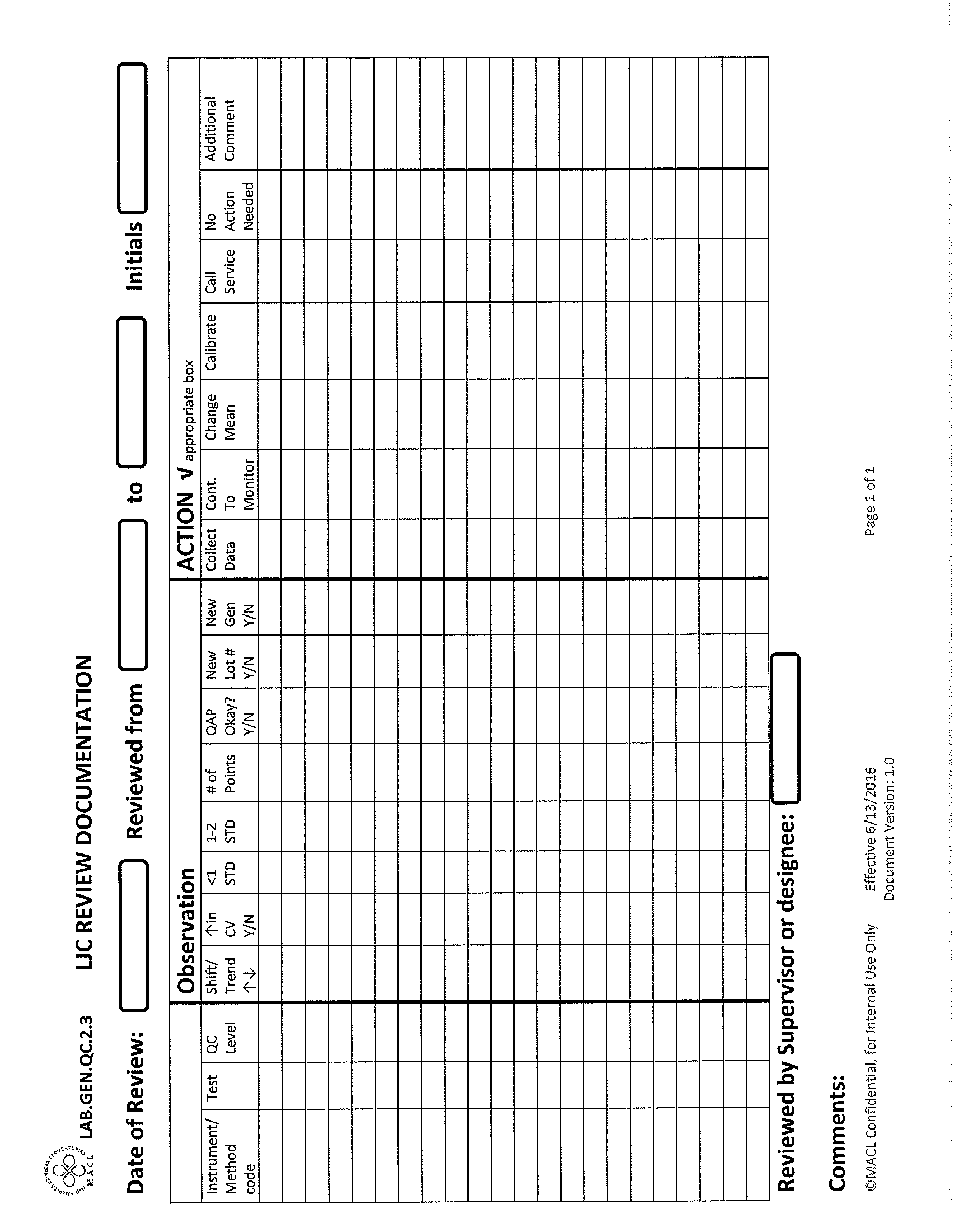 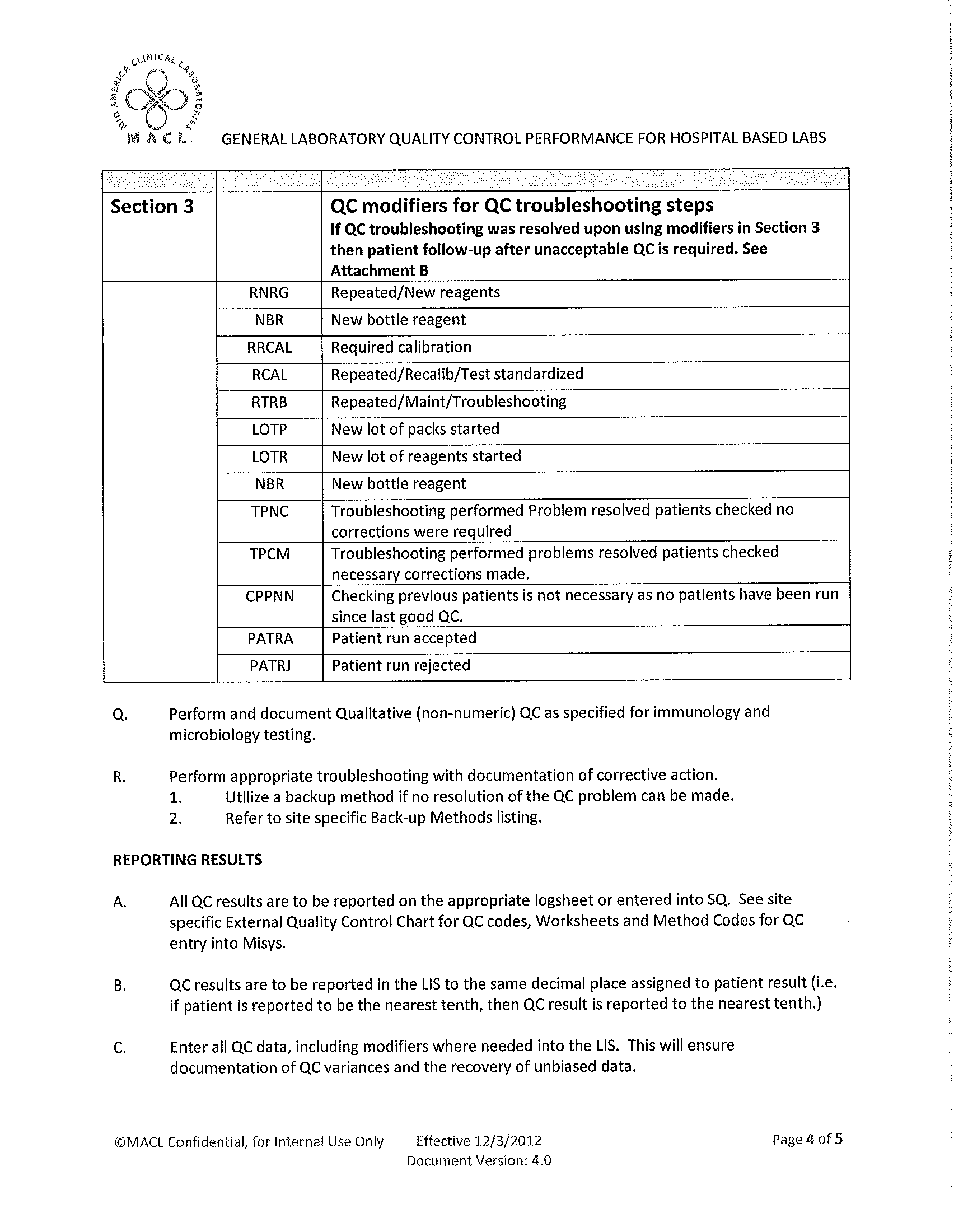 Q and A?